Nákladové výkaznictvíWebinář pro pracovníky správních úřadů
Odbor statistiky, analýz a rozvoje e-education, 26. května 2020
2
Obecně úvodem
Webinář k výkazům PAM v roce 2020 pro správní úřady - náhrada za plánované jarní instruktáže
Výkaz P 1-04 pro rok 2020
Výkaz P 1c-01 pro rok 2020
Nový výkaz P 1d-01

Prezentují:
Ing. Václav Jelen, ředitel odboru statistiky, analýz a rozvoje eEducation
Ing. Jana Hrdinová, Ph.D., odd. nákladového a individuálního výkaznictví
Mgr. Lenka Cahová, odd. metodiky a financování regionálního školství

Struktura webináře – cca 75 minut prezentace s možností chatu, cca 45 minut reakce na témata z chatu
Prezentace bude zveřejněna po skončení webináře na webu www.msmt.cz v sekci Statistika školství  Sběry statistických dat  Regionální školství  Výkazy PAM
3
P 1-04ČTVRTLETNÍ VÝKAZ o zaměstnancích a mzdových prostředcích v regionálním školství
žádné zásadní změny oproti loňskému roku
všechny relevantní informace jsou k dispozici v Metodickém pokynu k P1-04,  dodatcích 
    k tomuto metodickému pokynu a v Metodických vysvětlivkách

Odkazy

Webová strana MŠMT:
http://www.msmt.cz/vzdelavani/skolstvi-v-cr/statistika-skolstvi/vykaz-p-1-04-1

Informace ke sběru dat:
http://toiler.uiv.cz/help/rgs.asp

Metodické vysvětlivky:
http://www.msmt.cz/file/52792/
4
P 1-04ČTVRTLETNÍ VÝKAZ o zaměstnancích a mzdových prostředcích v regionálním školství
Nejčastěji se opakující problémy 

evidenční počet zaměstnanců ve fyzických osobách a přepočtený na plnou pracovní dobu , výpočet za sledované období je popsán v Metodických vysvětlivkách
kdo se zahrnuje do evidenčního počtu a kdo ne – v Metodických vysvětlivkách
zdroje financování: ESF x ostatní zdroje a SR x podpůrná opatření x ESF – v metodickém pokynu a dodatcích
zařazování činností z projektů ESF: pedagogové vs. nepedagogové - v dodatcích
odměny a další složky platu/mzdy se vykazují v tom druhu činnosti, kde je vykázán úvazek – v metodickém pokynu: „Při rozpisu do skupin profesí se zaměstnanci a jejich platy, včetně všech složek platu, nebo odměny z dohod mimo pracovní poměr, zahrnují podle pracovní smlouvy nebo dohody.“
odměny z dohod konaných mimo pracovní poměr se vykazují v OPPP
5
P 1c-01 VÝKAZ o evidenčním počtu zaměstnanců v regionálním školství podle stavu k 30. 9. 2020
výkaz vyplňují jen organizace, které vyplácejí plat podle § 109 odst. 3 zákona č. 262/2006 Sb., zákoník práce, ve znění pozdějších předpisů
výkaz se škole nabízí k vyplnění až po odeslání zkontrolovaného výkazu P 1-04, při opravě v P 1-04 se musí odeslat jak P 1-04 tak i P 1c-01, při opravě pouze v P 1c-01 se znovu odesílá jen tento výkaz
žádné zásadní změny oproti roku 2019 s výjimkou dvou skutečností – více na dalším slidu

všechny relevantní informace: 
 Metodický pokyn k P 1c-01 http://www.msmt.cz/vzdelavani/skolstvi-v-cr/statistika-skolstvi/p-1c-01-vykaz-o-evidencnim-poctu-zamestnancu-v-regionalnim
 Dodatky k metodickému pokynu P 1c-01 http://toiler.uiv.cz/help/rgs.asp
 Metodický výklad k odměňování v regionálním školství http://www.msmt.cz/file/51119/
 Pracovní doba a rozsah PPČ pedagogických pracovníků http://www.msmt.cz/file/51379/download/
6
P 1c-01 VÝKAZ o evidenčním počtu zaměstnanců v regionálním školství podle stavu k 30. 9. 2020
Nové skutečnosti oproti roku 2019:
vybraní asistenti pedagoga ve škole/třídě/skupině zřízené podle § 16 odst. 9 ŠZ (kód profese 0) - již se nebude vykazovat fikce na zdroj financování, ale skutečnost, nicméně ZF bude stále 11.

v oddíle IVc. se provádějí odpočty hodin PPČ za nepovinné předměty. Nově se budou odečítat    v odd. IVc.  i hodiny PPČ speciálního pedagoga, které vykonával v běžné třídě a byly hrazeny ze SR (ZF11).

Příklad: SP plný úvazek, celkem 24 hodin PPČ, z toho 21 ve ST a 3 v BT. Přespočetné hodiny = 0.
odd. IVa. - vykáže 1 úvazek
odd. IVb. – 24 hodin PPČ (ve speciální i běžné třídě)
odd. IVc. -  minus 3 hodiny PPČ v běžné třídě
7
P 1c-01 VÝKAZ o evidenčním počtu zaměstnanců v regionálním školství podle stavu k 30. 9. 2020
Správnost odd. IVa., IVb ., IVc. a VIII. ovlivňuje PHškoly /školní družiny a PHasistenta a výši finančních prostředků stanovenou MŠMT na kalendářní rok 2021
Kde se nejčastěji chybuje:
Oddíl IVa.:
MD, RD k 30. 9. – nejsou v evidenčním počtu zaměstnanců, nevykazují se v P1c-01,
na překážkách nebo čerpání dovolené mezi MD a RD – není přidělena PPČ či druh práce, ale jsou    v evidenčním počtu – vykazuje se se ZF 01 nebo 02 nebo 03,
dělení úvazku pedagoga mezi více druhů činnosti podle počtu hodin PPČ. Příklad: Plný úvazek učitele, který učí v ZŠ a SŠ, na ZŠ učí 7 hodin a na SŠ 14 hodin, celkem na plný úvazek 21 hodin. Protože převažuje činnost na SŠ, vychází se z počtu hodin učitele SŠ (21 hodin PPČ). Úvazek na ZŠ 0,3333 (=7/21)  a úvazek na SŠ 0,6667 (=14/21), dle § 5 odst. 1 NV č. 75/2005 Sb.,
kód financování (ZF) – k 30. 9. nemocný (délka PN nerozhoduje), kód závisí na tom, zda je zajištěn zástup na pracovní smlouvu nebo dohodu. V případě plného zástupu se vykáže ZF 0X (01,02,03) a zástup se ZF 1X (11,12,13). V případě, že není zajištěn zástup (supluje se za něho nebo přespočetné hodiny), vykáže se se ZF 1X (11,12,13) jako kdyby v práci byl. Více v dodatcích P 1c-01.
8
P 1c-01 VÝKAZ o evidenčním počtu zaměstnanců v regionálním školství podle stavu k 30. 9. 2020
Oddíl IVb.:
vykazování PPČ u ředitelů a zástupců ředitele – snížená PPČ při plném úvazku (nejedná se             o částečný úvazek!), příloha NV č. 75/2005 Sb. podle druhu školy a velikosti dané počtem tříd/oddělení, u zástupce ředitele podle počtu tříd/oddělení, které v řídící kompetenci,
při částečném úvazku musí odpovídat počet hodin PPČ odpovídající výši úvazku. Vychází se z počtu hodin na plný úvazek dle NV č. 75/2005 Sb. (např. učitel ZŠ má při plném úvazku 22 hodin PPČ, při polovičním úvazku 11 hodin (=0,5*22), při čtvrtinovém úvazku 5 nebo 6 hodin (= 0,25*22),
hodiny PPČ v celých číslech s výjimkou případů dělených hodin výuky nebo výuky, která neprobíhá každý týden. Program umožňuje počty hodin PPČ až na 2 desetinná místa. 
Oddíl IVc.:
přespočetné hodiny PPČ, nad rámec plného úvazku (nepřicházejí v úvahu u částečných úvazků),
jen ty, hrazené ze SR (kód financování 11), nikoli pedagogické intervence, PO apod.!
neuvádějí se přespočetné hodiny jako náhrada za nepřítomného pedagoga, který nemá zástup na smlouvu nebo dohodu.
9
P 1c-01 VÝKAZ o evidenčním počtu zaměstnanců v regionálním školství podle stavu k 30. 9. 2020
Oddíl IVc. – pokračování:
odpočty nepovinných předmětů: ve IVb. všechny hodiny PPČ v rámci úvazku vč. hodin nepovinných předmětů a ve IVc. se uvede počet přespočetných hodin, pokud jsou, a odečtou se hodiny nepovinných předmětů. Může nabývat i záporných hodnot.
odpočty hodin PPČ speciální pedagoga, které realizoval v běžné třídě a které jsou hrazeny ze SR (ZF 11)
 Oddíl VIII. (PPČ z dohod konaných mimo pracovní poměr - DPP, DPČ):
pouze hodiny PPČ v rámci RVP, tj. u ZŠ a SŠ povinných a povinně volitelných předmětů a hodiny vzdělávání v ŠD v souladu se školním vzdělávacím programem,
pouze přípustných kombinací druhu činnosti a profesí PP  - dle tabulky v metodickém pokynu,
kód financování 11 (ve stavu pracujících),
reálně odučené dle rozvrhu (délky provozu).
NEpatří sem hodiny PPČ nepovinných předmětů vč. náboženství, hodiny PPČ zájmových útvarů, suplování, lyžařské kurzy a kurzy plavání a školy v přírodě.
10
P 1d-01 - VÝKAZ o změnách v počtu hodin přímé pedagogické činnosti pedagogických pracovníků ve škole a školní družině
sdružování údajů podle vyhlášky č. 161/2018 Sb. (zmocnění v § 161c odst. 2 zákona č. 561/2004 Sb.)
vyplňují jen právnické osoby vykonávající činnost mateřské školy, základní školy, střední školy, konzervatoře nebo školní družiny, které vyplácejí plat podle § 109 odst. 3 zákona č. 262/2006 Sb.       a které jsou zřizovány krajem, obcí nebo dobrovolným svazkem obcí
předávání údajů školami a školními družinami proběhne od 31. 5. 2020 do 10. 6. 2020, SÚ do 17. 6.
snaha o minimalizaci sdružovaných údajů (předpokládané přírůstky a úbytky týdenních počtů hodin PPČ k 30. 9. 2020 oproti hodnotám vykázaným k 30. 9. 2019) a maximální využití již sdružených dat (předvyplnění hodnotami z výkazu P 1c-01, který škola/školní družina předala k 30. 9. 2019)
všechny relevantní informace na webu MŠMT v sekci Statistika školství  Sběry statistických dat  Regionální školství  Výkazy PAM
formulář výkazu: www.msmt.cz/file/52461_1_1/ 
metodický pokyn: www.msmt.cz/file/52462_1_1/
11
P 1d-01 - VÝKAZ o změnách v počtu hodin přímé pedagogické činnosti pedagogických pracovníků ve škole a školní družině
tvořen jediným oddílem (tabulkou) - vizuálně obdoba oddílu VIII výkazu P 1c-01, obsahově však zcela odlišné informace
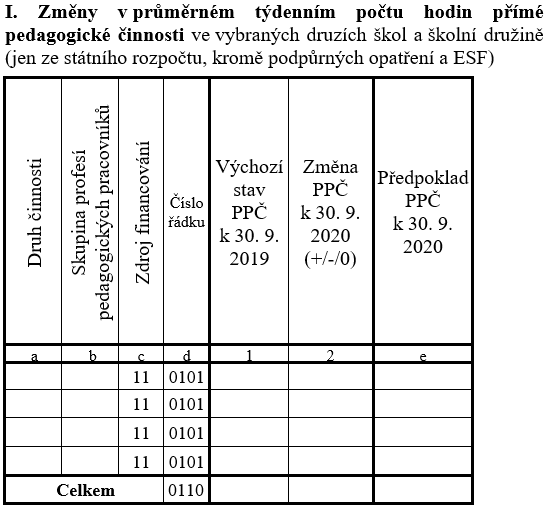 Údaje se načtou z výkazu P 1c-01
předaného k 30. září 2019
Vyplní škola/ŠD
Dopočítá automaticky systém
12
P 1d-01 - VÝKAZ o změnách v počtu hodin přímé pedagogické činnosti pedagogických pracovníků ve škole a školní družině
Jaké údaje vyplňuje škola/školní družina?




Co jsou to předpokládané přírůstky a úbytky týdenního počtu hodin přímé pedagogické činnosti?
předpokládané přírůstky a úbytky týdenního počtu hodin přímé pedagogické činnosti v členění podle jednotlivých skupin profesí pedagogických pracovníků na jednotlivých součástech školy (v jednotlivých druzích činnosti)
údaje, které odrážejí očekávané změny v organizaci vzdělávání a poskytování školských služeb v příštím školním roce na základě výsledků zápisů a přijímacího řízení či změn ve školském rejstříku
13
P 1d-01 - VÝKAZ o změnách v počtu hodin přímé pedagogické činnosti pedagogických pracovníků ve škole a školní družině
Co znamená, že se jedná o očekávané změny:




Jak tedy předpokládané přírůstky a úbytky určit?
škola / školní družina předává údaje již na začátku června
vzhledem k tomu, že se údaje vztahují ke stavu k 30. září 2020, jedná se tak v tuto chvíli pouze o očekávání, skutečný stav bude uveden školou / školní družinou až ve výkaze P 1c-01
přírůstky: kladně započítat ty hodiny přímé pedagogické činnosti, které „budou“ ve srovnání s předchozím zářím nově zajišťovány (typicky například nová třída, vyšší míra dělení hodin, prodloužení doby provozu apod.)

úbytky: záporně  započítat ty hodiny přímé pedagogické činnosti, které ve srovnání s předchozím zářím již zajišťovány „nebudou“ (typicky například snížení počtu tříd, nižší míra dělení hodin, snížení doby provozu)
14
P 1d-01 - VÝKAZ o změnách v počtu hodin přímé pedagogické činnosti pedagogických pracovníků ve škole a školní družině
určit změny nemusí být vždy úplně snadné (zejména pak v případě středních škol, kde je velmi rozhodující ještě zářijový vývoj)
komplikace do úvah škol přináší letos i nejistota spojená s dopady pandemie koronaviru
tyto údaje nijak neovlivní konkrétní výši finančních prostředků školy / školní družiny na rok 2021, které budou nadále zcela závislé na údajích z podzimních výkazů, zejména výkazu P 1c-01 ve stavu k 30. září 2020
přesto žádáme školy / školní družiny o svědomitý přístup a snahu o určení změn s co největší přesností (využít všech dostupných informací), neboť:
tyto údaje jsou nezbytným podkladem pro MŠMT při vyjednávání s MF o výši prostředků ze státního rozpočtu pro následující kalendářní rok – nejedná se tedy o zbytečnou administrativu

nejlépe je demonstrovat vyplnění na několika ilustrativních příkladech
15
P 1d-01 - VÝKAZ o změnách v počtu hodin přímé pedagogické činnosti pedagogických pracovníků ve škole a školní družině
Případ mateřské školy (MŠ)
MŠ vykázala k 30. září 2019 v součtu v oddílech IVb., IVc a VIIIvýkazu P 1c-01 345 hodin PPČ učitelů v MŠ
Přistoupí k vyplnění výkazu P 1d-01
Hodnoty ve sloupcích a, b a 1 jí automaticky předvyplní systém
MŠ předpokládá od nového školního roku zvýšení počtu třídmateřské školy o jednu třídu (výsledky zápisů, volná kapacita),což pro ni i s překryvem znamená nezbytnost zajištění dalších 58hodin přímé pedagogické činnosti učitelů v MŠ týdně 
Tento údaj doplní do sloupce 2 příslušného řádku výkazu
Hodnoty ve sloupci e a v řádku Celkem se automaticky dopočítají
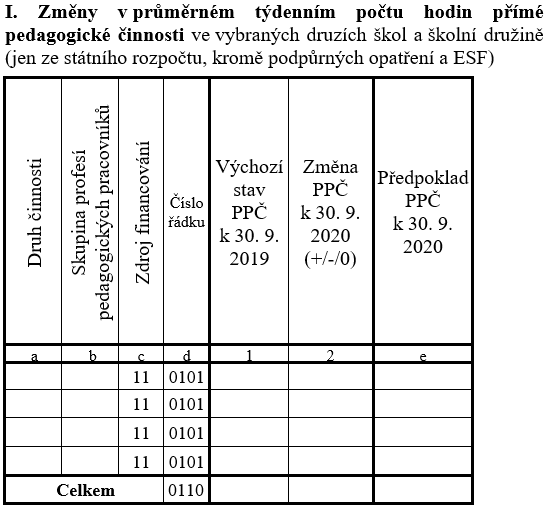 58,00
11        1                             345,00
403,00
345,00      58,00        403,00
16
P 1d-01 - VÝKAZ o změnách v počtu hodin přímé pedagogické činnosti pedagogických pracovníků ve škole a školní družině
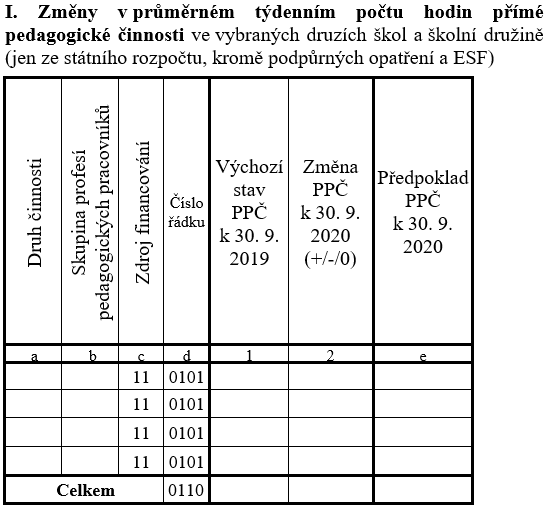 Stejný případ mateřské školy (MŠ), navíc platí:
V mateřské škole bude působit ve speciální třídě asistent pedagoga,v předchozím školním roce taková profese na škole nepůsobila,a tudíž se hodnota v elektronickém formuláři nemohla přednastavit
V části formuláře „Vložit záznam“ vybere příslušnou kombinacidruhu činnosti (11) a skupiny profesí pedagogických pracovníků (0)a zadá očekávaný počet hodin PPČ AP ve speciální třídě, tj. 36
Volbu potvrdí kliknutím na tlačítko „Uložení a kontrola“, čímž se údajpřenese do tabulky (oddílu)
Hodnoty ve sloupci e a v řádku Celkem se automaticky dopočítají
58,00
11        1                             345,00
403,00
  36,00
11        0                                 0            36,00
345,00      94,00        439,00
17
P 1d-01 - VÝKAZ o změnách v počtu hodin přímé pedagogické činnosti pedagogických pracovníků ve škole a školní družině
Případ základní školy (ZŠ) se školní družinou (ŠD)
ZŠ vykázala k 30. září 2019 v součtu v oddílech IVb, IVc a VIIIvýkazu P 1c-01 560 hodin PPČ učitelů v ZŠ a 75 hodin PPČvychovatelů ve ŠD
Přistoupí k vyplnění výkazu P 1d-01
Hodnoty ve sloupcích a, b a 1 jí automaticky předvyplní systém
ZŠ předpokládá větší míru dělení hodin (např. 1 hodiny výukykonverzace v cizím jazyce v každé z 8 tříd, které tvoří 2. stupeň), což pro základní školu znamená nezbytnost zajištění dalších 8hodin přímé pedagogické činnosti učitele v ZŠ týdně
Tento údaj doplní do sloupce 2 příslušného řádku výkazu
U ŠD nepředpokládá žádnou změnu, proto do sloupce 2 příslušnéhořádku výkazu „uvede“ 0
Hodnoty ve sloupci e a v řádku Celkem se automaticky dopočítají
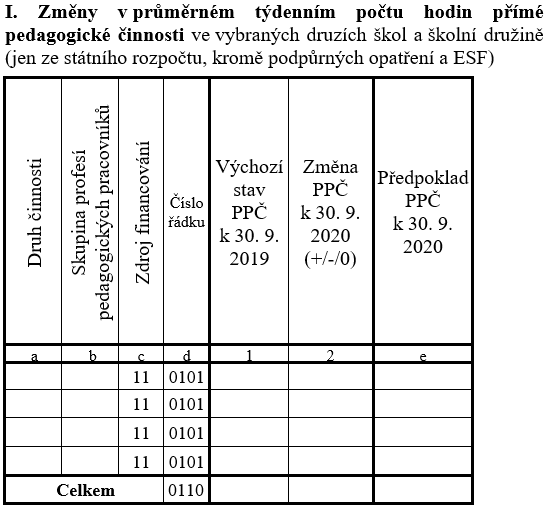 21        1                             560,00 
81        2                               75,00
568,00
  75,00
8,00
0
635,00       8,00         643,00
18
P 1d-01 - VÝKAZ o změnách v počtu hodin přímé pedagogické činnosti pedagogických pracovníků ve škole a školní družině
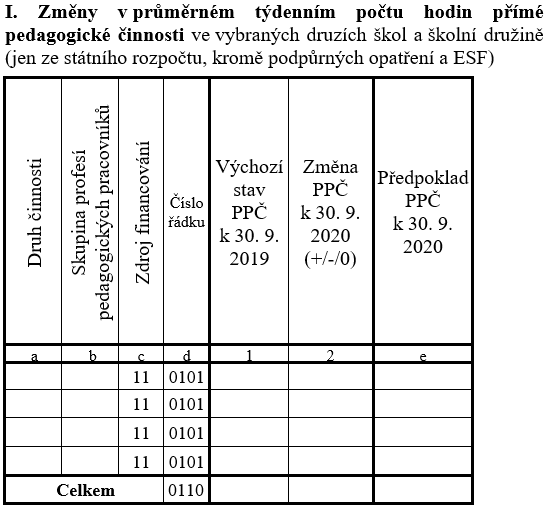 Případ střední školy (SŠ)
SŠ vykázala k 30. září 2019 v součtu v oddílech IVb, IVc a VIIIvýkazu P 1c-01 350 hodin PPČ učitelů ve SŠ a 395 hodin PPČučitelů odborného výcviku
Přistoupí k vyplnění výkazu P 1d-01
Hodnoty ve sloupcích a, b a 1 jí automaticky předvyplní systém
SŠ předpokládá již nepřijímat žáky do denního studia v jednomz oborů vzdělání, které má zapsány ve školském rejstříku, což proni znamená, že již nebude zajišťovat 46 hodin PPČ, z nichž 30 hodinpřipadá na učitele ve SŠ a 16 hodin na učitele odborného výcviku
Tyto údaje doplní do sloupce 2 příslušných řádků výkazu
Hodnoty ve sloupci e a v řádku Celkem se automaticky dopočítají
-30,00
  -16,00
320,00
379,00
34        1                             350,00 
34        3                             395,00
745,00     -46,00         699,00
19
P 1d-01 - VÝKAZ o změnách v počtu hodin přímé pedagogické činnosti pedagogických pracovníků ve škole a školní družině
výkaz P1d-01 neslouží v žádném případě ke korekci dříve chybně vykázaných údajů – pouze ve speciálních případech (pokud mezi 30. září 2019 a 30. září 2020 došlo (dojde) ke sloučení / splynutí / rozdělení subjektů) bude moci škola / školní družina upravovat údaje, které jsou ve sloupci 1, tj. údaje z „loňského“ výkazu P 1c-01, viz například následující příklad rozdělení základní a mateřské školy, kdy dochází k oddělení mateřské školy (získá nové IČO i RED IZO):
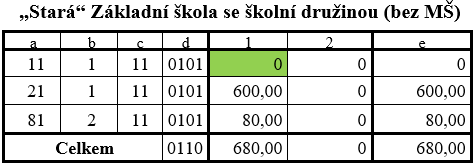 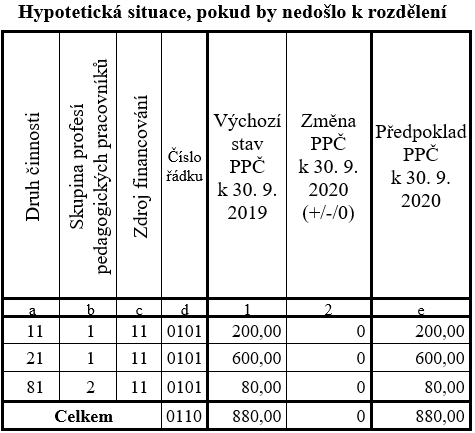 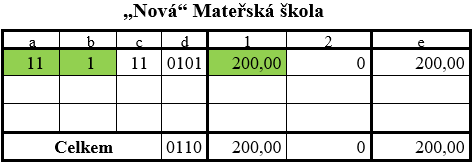 Zeleně jsou zvýrazněny údaje, které vyplní škola / školní družinaPříklad neuvažuje žádné jiné změny
20
P 1d-01 - VÝKAZ o změnách v počtu hodin přímé pedagogické činnosti pedagogických pracovníků ve škole a školní družině
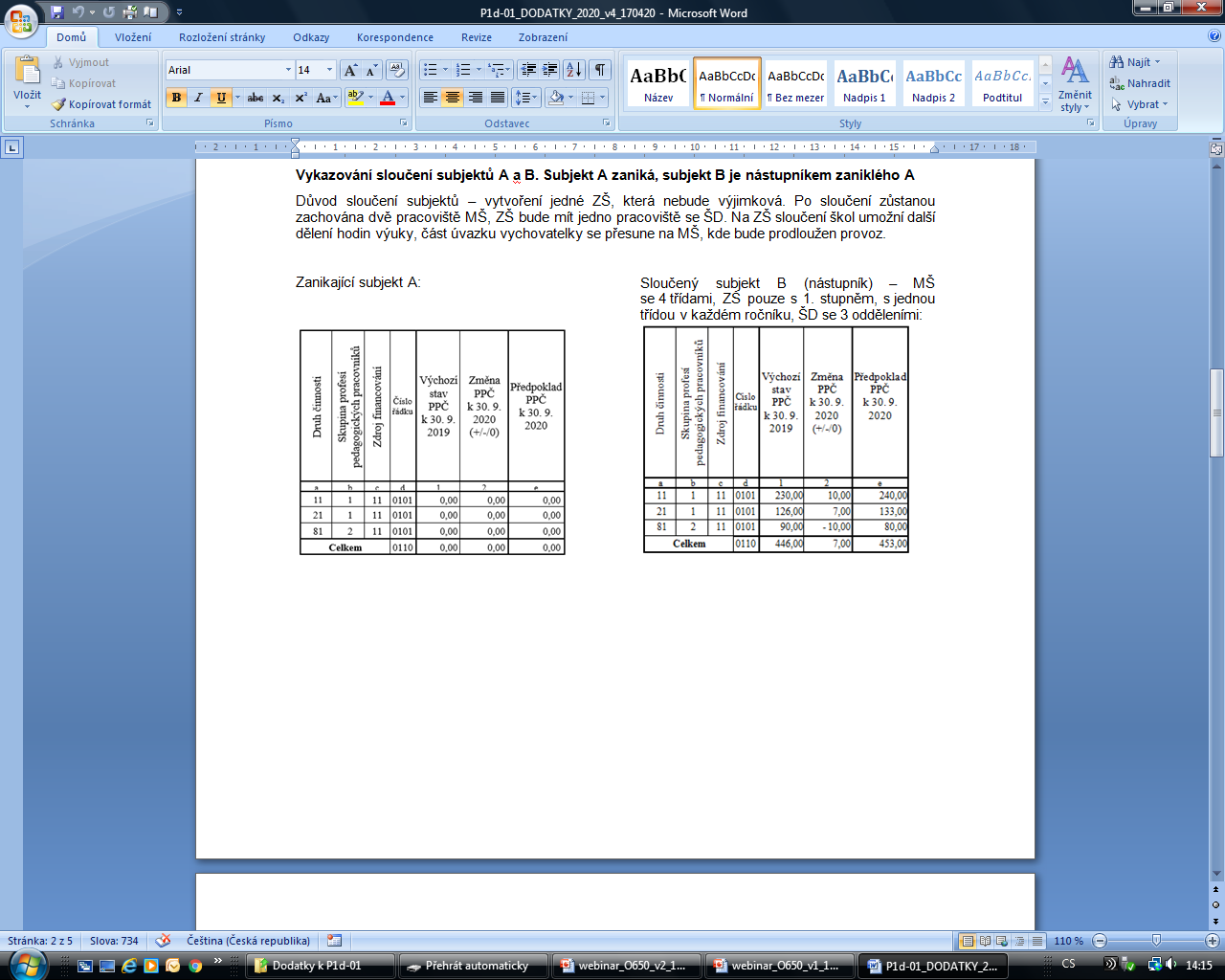 21
P 1d-01 - VÝKAZ o změnách v počtu hodin přímé pedagogické činnosti pedagogických pracovníků ve škole a školní družině
Nová mateřská škola zřízená podle § 16 odst. 9 ŠZ se 2 třídami jako nový právní subjekt (bez nástupnictví) mezi 30. 9.2019 
a 30. 9. 2020..
jako změna ve sloupci 2 oproti stavu předchozího roku ve sloupci 1 (nulový stav):
Zánik základní školy (bez nástupnictví, bez přesunu mezi právními subjekty) základní škola pouze s 1. st. s jednou třídou a žáky 1. a 2. ročníku..
jako změna ve sloupci 2 oproti stavu předchozího roku ve sloupci 1:
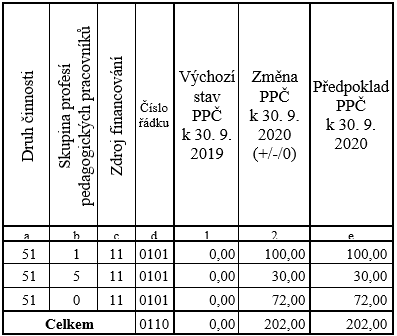 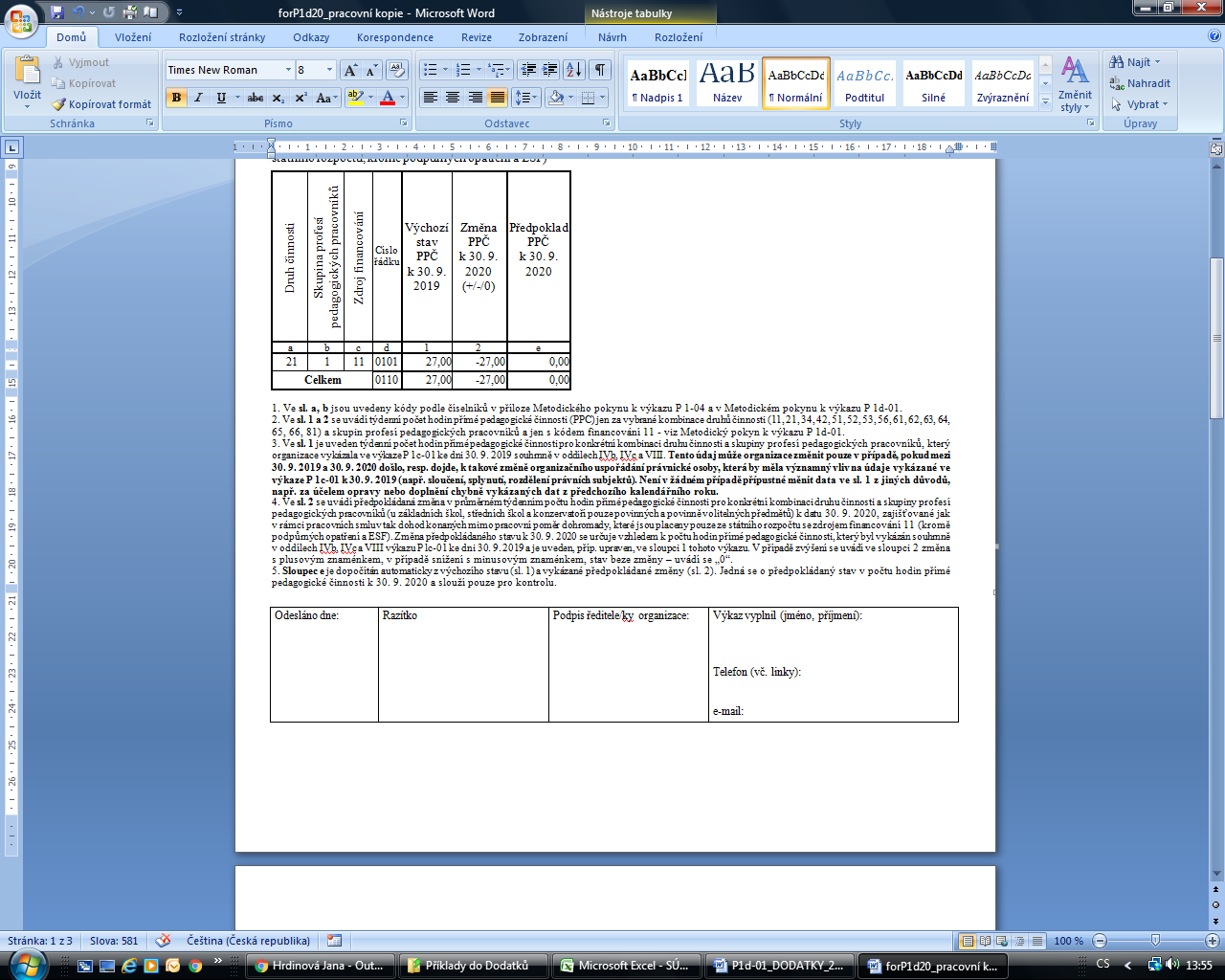 22
P 1d-01 - VÝKAZ o změnách v počtu hodin přímé pedagogické činnosti pedagogických pracovníků ve škole a školní družině
Jaké druhy činností jsou přípustné?
Střední školy
Konzervatoře
Základní školy
Školní družiny
Mateřské školy
11  51  61  62  63
42  53
21  52  64  65
81
34  56  66
Jako pro odd. IVb., IVc. a VIII. výkazu P 1c-01.
23
P 1d-01 - VÝKAZ o změnách v počtu hodin přímé pedagogické činnosti pedagogických pracovníků ve škole a školní družině
Jaké skupiny profesí pedagogických pracovníků jsou u příslušných druhů činností přípustné?
1 učitelé – kromě učitelů pod kódem 9
2 vychovatelé
3 učitelé odborného výcviku – kromě učitelů
   pod kódem 9
5 speciální pedagogové 
7 ostatní pedagogičtí pracovníci
8 trenéři
0 asistenti pedagoga podle § 16 odst. 9 ŠZ
Jako pro odd. IVb., IVc. a VIII. výkazu P 1c-01.
24
P 1d-01 - VÝKAZ o změnách v počtu hodin přímé pedagogické činnosti pedagogických pracovníků ve škole a školní družině
zdroj financování – jak již z formuláře výkazu jednoznačně vyplývá, předávají se údaje pouze za zdroj financování státní rozpočet, a to bez podpůrných opatření a ESF a
pouze za pedagogické pracovníky, u kterých se předpokládá, že budou ve stavu zaměstnaných pracujících nebo „v práci“
= zdroj financování s kódem 11
údaje jak za pedagogické pracovníky v pracovním poměru, tak i za ty, kteří vykonávají pedagogickou činnost v rámci dohod konaných mimo pracovní poměr (dohoda o pracovní činnosti, dohoda o provedení práce)
25
P 1d-01 - VÝKAZ o změnách v počtu hodin přímé pedagogické činnosti pedagogických pracovníků ve škole a školní družině
Kontroly v systému pořizování dat:
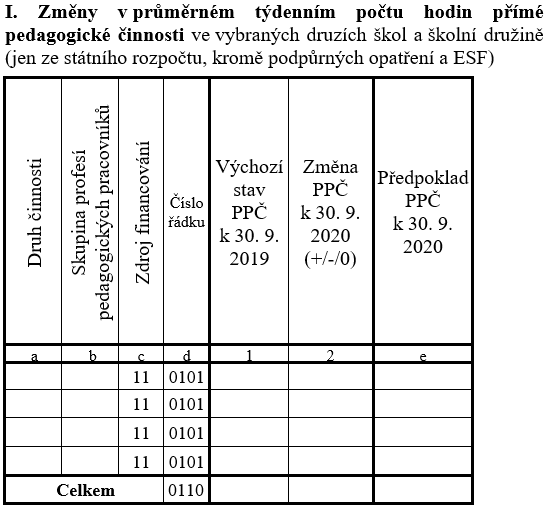 Zdůvodnění úpravy PPČ 
z roku 2019 na jinou nebo nulovou hodnotu
U nové kombinace kontrola na školský rejstřík
Zdůvodnění nulové PPČ pro rok 2020 a kontrola na vyšší hodnoty
26
P 1d-01 - VÝKAZ o změnách v počtu hodin přímé pedagogické činnosti pedagogických pracovníků ve škole a školní družině
škola / školní družina předá údaje standardně prostřednictvím elektronického formuláře            v Informačním systému školské statistiky (https://sberdat.uiv.cz/login)
v případě dotazů nebo problémů je nás možno kontaktovat:
- na adrese statistika@msmt.cz
- prostřednictvím příslušných zpracovatelek (v období sběru dat výkazu)
DĚKUJEME ZA POZORNOST.
26. května 2020